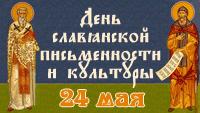 Устный журнал
24 мая празднуют
ДЕНЬ СЛАВЯНСКОЙ ПИСЬМЕННОСТИ.
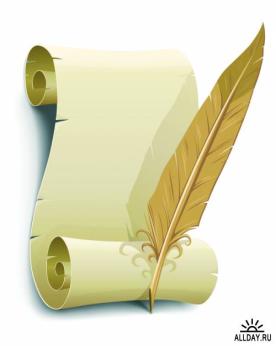 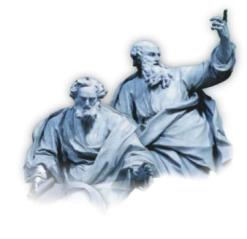 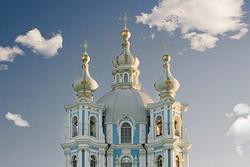 А знаете ли вы, как    возникла русская  письменность?
Содержание журнала:
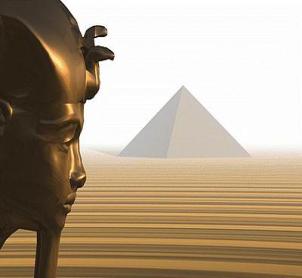 Страница первая:
         « Дорога к письменности».

               Страница вторая:
              «Бессмертный след Кирилла и 
                                                            Мефодия».
                    Страница третья:
              «Из жизни русского алфавита».
              
                           Страница четвертая:                       
                           «День славянской 
                     письменности и культуры».
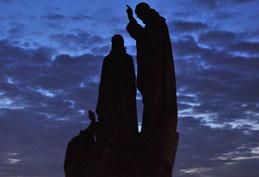 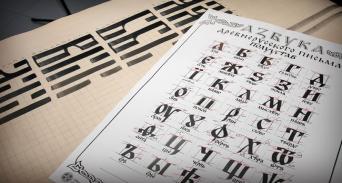 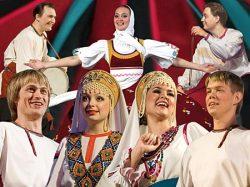 Страница первая: «Дорога к письменности»
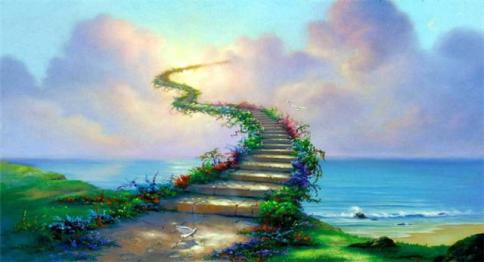 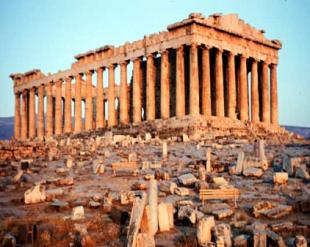 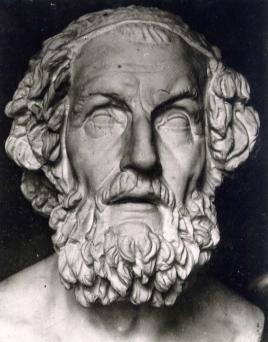 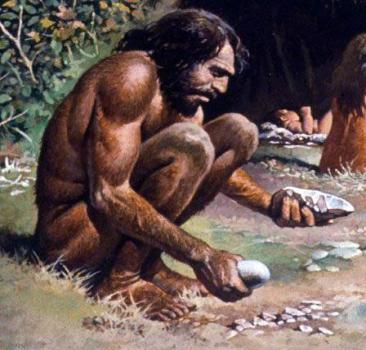 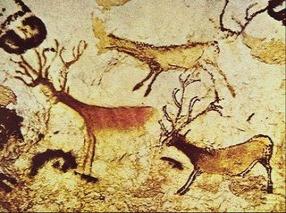 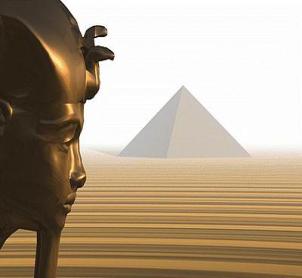 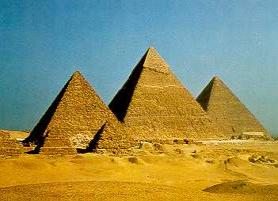 ДРЕВНИЕ ЛЮДИ. НАСКАЛЬНЫЕ РИСУНКИ.
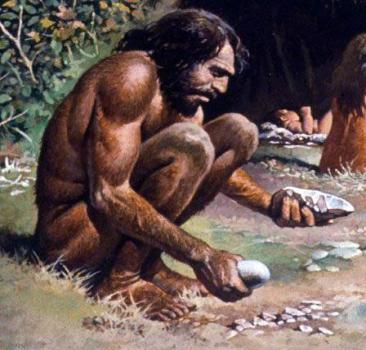 Когда древние люди стали селиться в пещерах, они увидели на стенах царапины от ког-
    тей медведей. Тогда люди поня-
    ли, что на ровной поверхности можно нацарапать изображение.
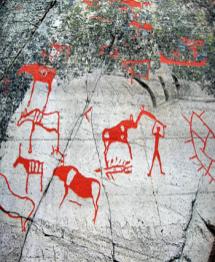 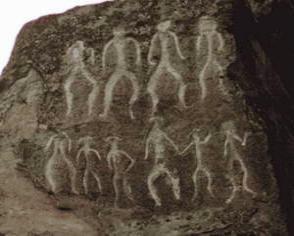 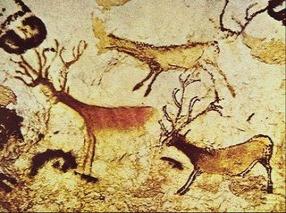 ЕГИПЕТСКОЕ ИЕРОГЛИФИЧЕСКОЕ ПИСЬМО.
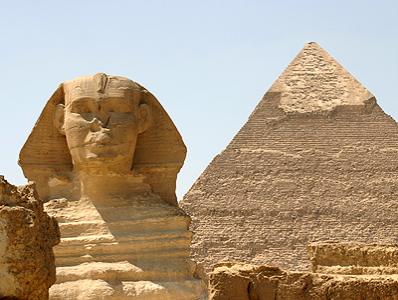 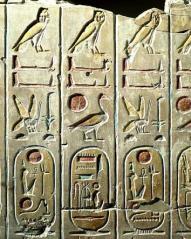 Около 5 тыс.лет назад в Египте были созданы первые письменные знаки – иероглифы, «священные знаки». Иероглиф мог означать как целое слово, так и его часть.
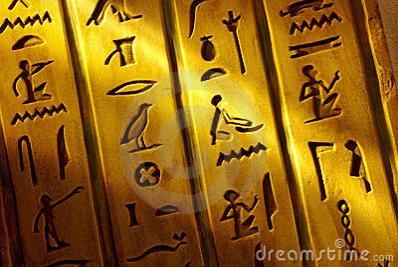 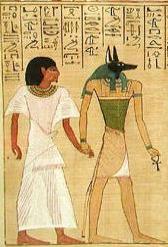 ПРОЧТИ ЕГИПЕТСКИЕ ИЕРОГЛИФЫ!
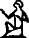 мужчина

              женщина

              старик

              ходить

              смотреть

              скот
хлеб

              солнце

               рот

              дом

              пахать
              землю

              дорога
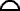 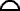 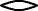 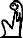 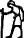 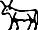 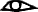 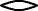 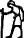 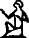 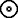 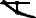 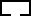 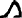 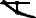 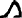 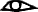 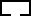 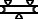 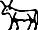 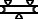 ДРЕВНЯЯ ГРЕЦИЯ. ПЕРВЫЙ АЛФАВИТ.
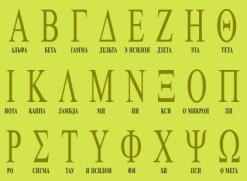 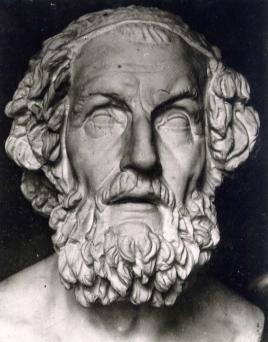 Греки заимство-
    вали у фини-
    кийцев слоговое письмо, но преобразовали его, создав первый в мире алфавит. Буквы передают уже не слово, а звуки речи. Греческий алфавит – «прадедушка» славянской азбуки!
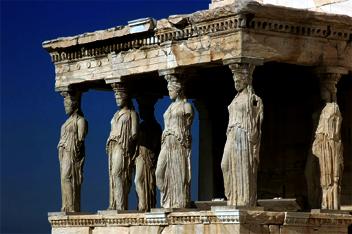 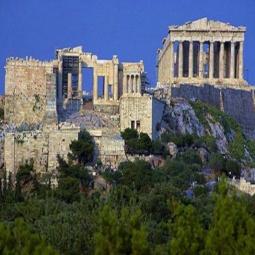 Страница вторая:«Бессмертный след Кирилла и Мефодия».
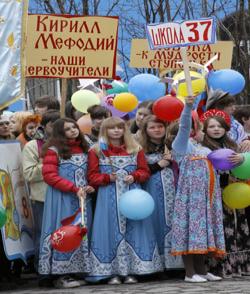 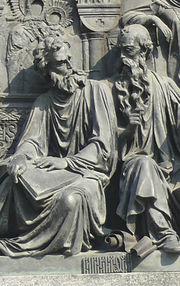 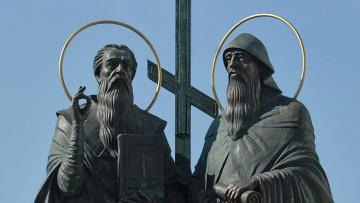 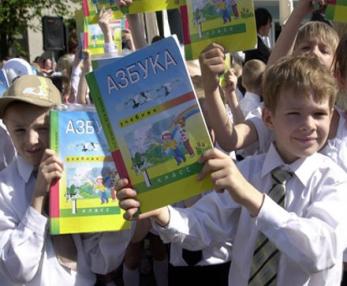 Солунские братья Кирилл и Мефодий.
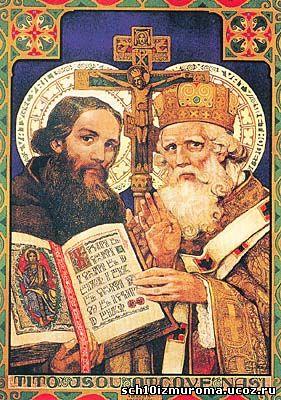 По происхождению братья были грека-
    ми,  родились в 
    г. Солунь (Солоники) 
    на Границе Болгарии и Греции. Мальчики с детства знали два языка: греческий и славянский. Оба получили блестящее образование, жили духовной жизнью, не придавали значения богатству и славе.
Глаголица. Первая славянская азбука.
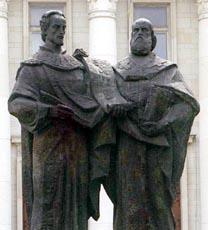 По просьбе князя Ростислава Кирилл и Мефодий приехали к славянам, чтобы создать азбуку. 24 мая 863 года в г. Плиске братья Кирилл и Мефодий огласили изобретение славянского алфавита.
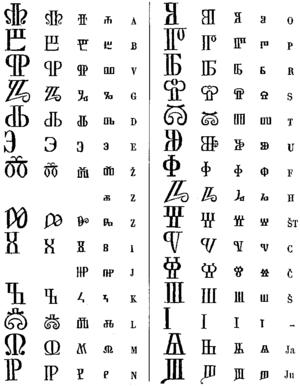 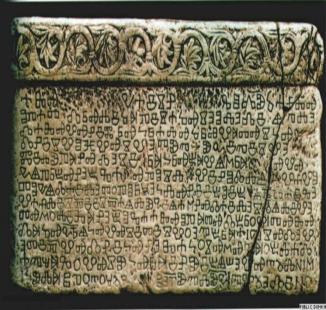 Глаголица. Башчанская плита – памятник глаголицы XIв.
Святые равноапостольныебратья Кирилл и Мефодий.
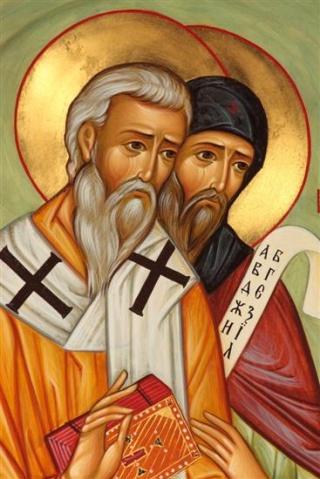 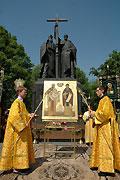 Братья Кирилл и Мефодий принесли на земли славян свет письмен-
    ности и знаний. После смерти они были при -числены к лику святых и на иконах их всегда  изобра-
    жают  вместе.
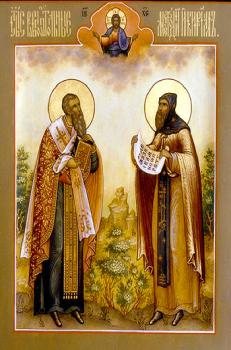 Страница третья:«Из жизни русского алфавита»
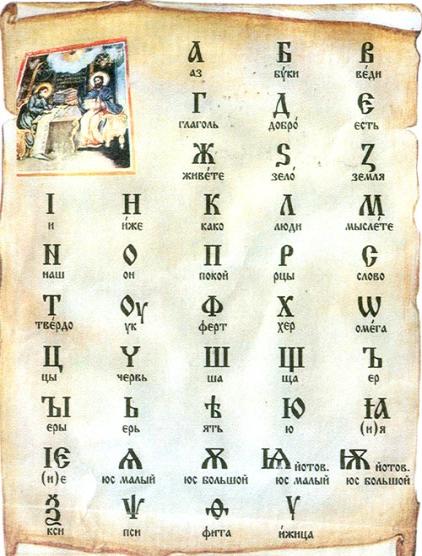 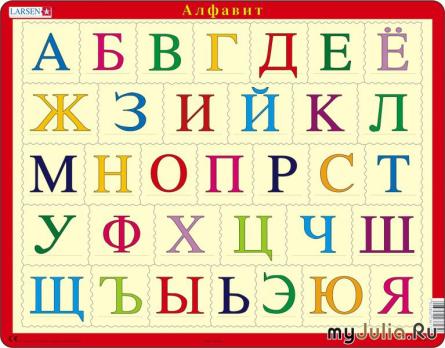 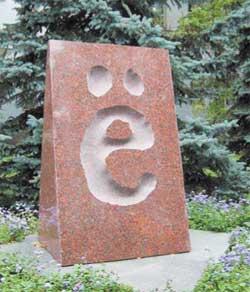 Кириллица. Вторая славянская азбука.
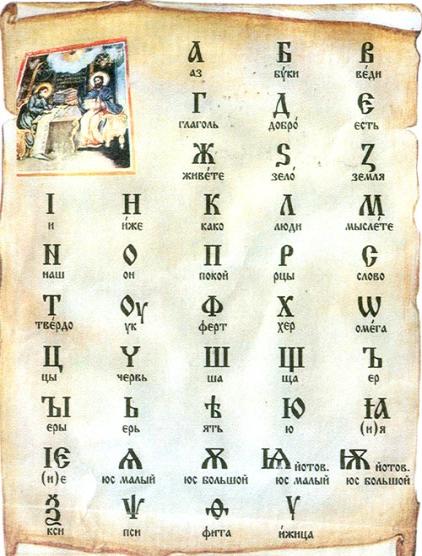 В конце IX и начале X вв. последователя-ми Кирилла и Мефодия был создан новый славянский алфавит, состоящий из 43 букв. Создатели алфавита назвали его кириллицей в честь своего учителя Кирилла.
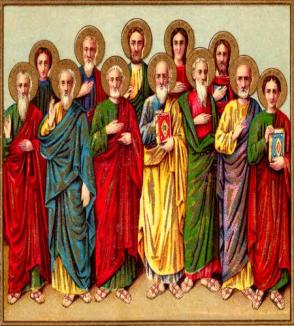 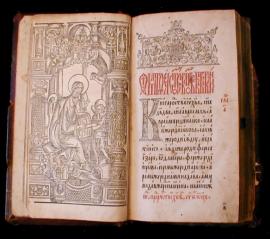 «Тайный смысл славянской азбуки»
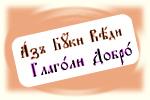 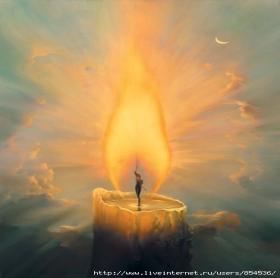 Я – Буквы, Ведающие и Говорящие Добро, Есть Жизнь Земли, и Как Люди Мыслю.
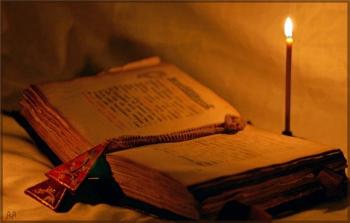 «Азбуку учат – во всю губу кричат!»
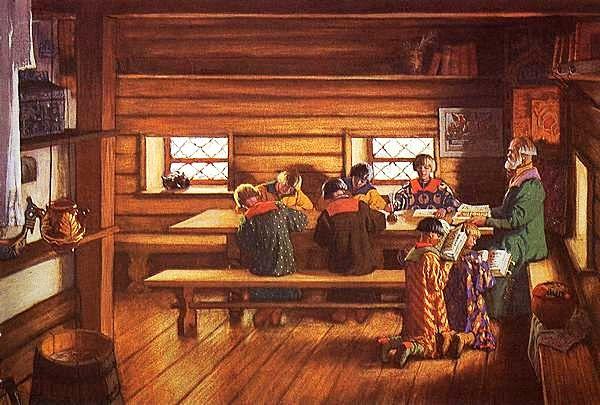 Первые школы на Руси
Гражданская азбука Петра I.
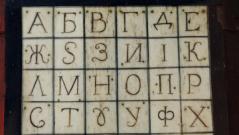 Кириллица просуществовала довольно долго, до эпохи Петра I. В 1710 г. царь-реформатор утвердил новый алфавит. Петр I  лично  разработал эскизы новых  букв. Новый шрифт получился более простым и округлым и получил название «гражданского шрифта».
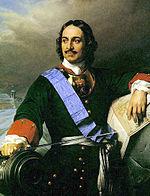 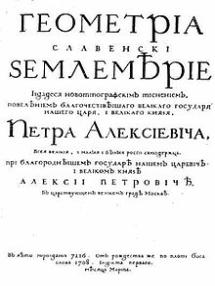 Первая книга Петра,напеча-танная«граж-данским шрифтом»
История одной буквы:                               буква
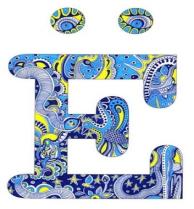 В азбуке Петра I не было буквы Ё. До недавнего времени автором буквы Ё считался писатель Н.М. Карамзин. Однако  стал известен факт, что именно княгиня Е.Р. Дашкова  предложила использовать новую букву Ё .    18 ноября 1784 г. Буква Ё получила официальное признание.
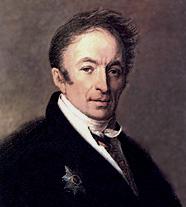 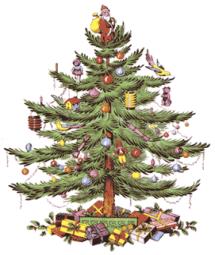 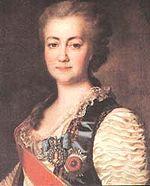 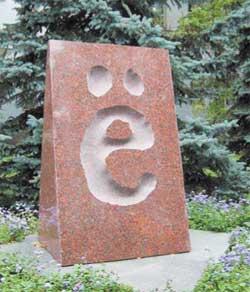 Княгиня Е.Р. Дашкова
Современный алфавит.
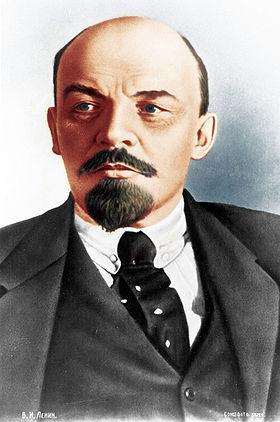 Через 200 лет после  правления Петра I русскую азбуку ждала новая реформа. Связана она была с революцией 1917 года во главе с В.И. Лениным.  По его инициативе  госкомиссия по просвещению во главе с В.А. Луначарским, опираясь на работу академика
      А.А. Шахматова, подготовила введение нового алфавита.
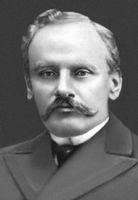 В.И. Ленин



                                                              А.А. Шахматов
«Ушедшие» буквы.
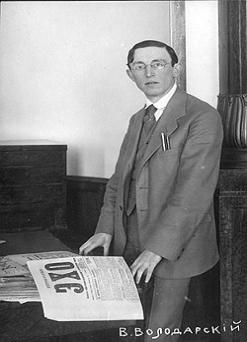 После революции обучение чтению и письму стало обязательным и массовым, что требовало упрощения алфавита. Из него был исключен ряд букв, считавшихся «историческим пережитком». Нововведение оказалось не по душе многим. Печать текстов старым алфавитом стала преследоваться ЧК и В. Володарским, который вошел в историю рьяным борцом с «ерами» и «ятями».
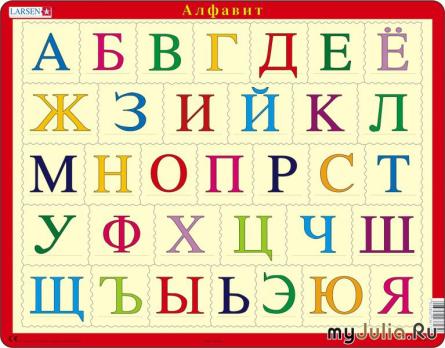 В.Володарский
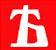 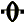 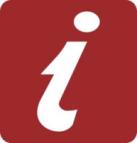 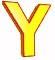 История одной буквы:                         Буква
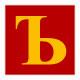 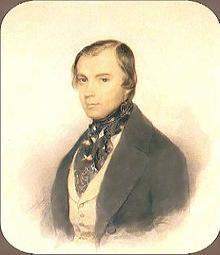 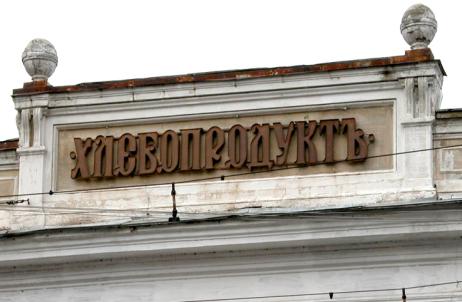 Реформа правописания  1918 г. отменила и букву Ъ(ер) в конце слов на согласный. 
     О.И. Сенковский писал так: «Пагубнее всех этот тунеядец Ъ, он пожирает более 8% времени и бумаги».
        Ъ (ер) называли «самой  дорогой» буквой алфавита. С целью экономии буква была упразднена.
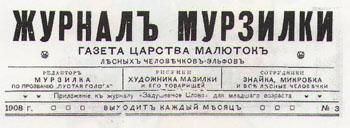 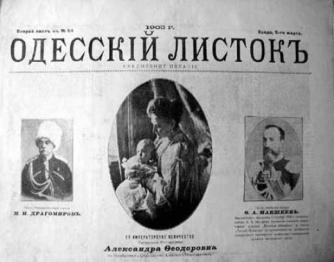 Страница четвертая:«День славянской письменности и культуры»
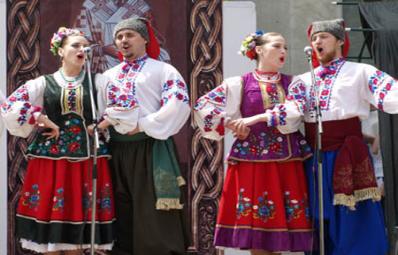 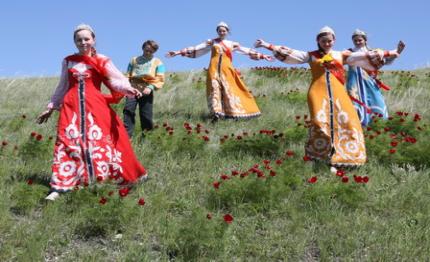 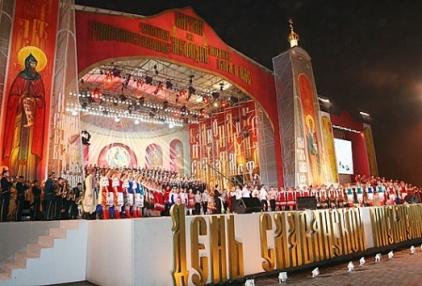 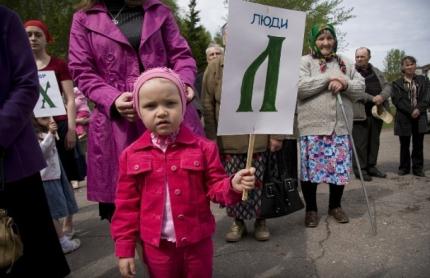 Празднование Дня славянской письменности в Болгарии.
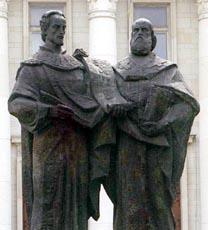 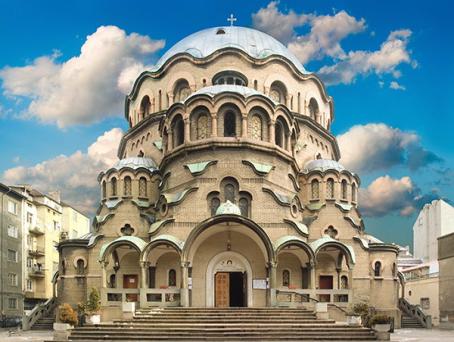 У самых истоков славянской письменности стояли братья Кирилл и Мефодий. ВБолгарии уже с середины XIX в. 24 мая празднуется День славянской письменности. Там совершаются праздничные шествия со славянской азбукой и иконами святых.
Памятник Кириллу и Мефодию в Софии.
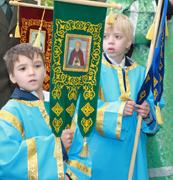 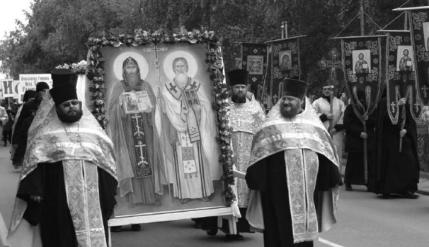 Празднование Дня славянской письменности в России.
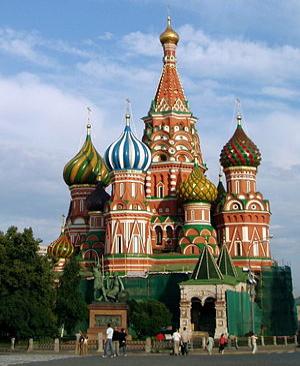 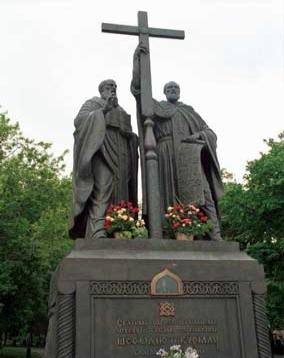 В России День славянской письменности отмечается с 24 мая 1986 г. И с каждым годом приобретает все большую популярность. Все больше людей стремятся отдать дань великой истории славянской письменности, насчитывающей около 1150 лет!
Памятник Кириллу и Мефодию В Москве.
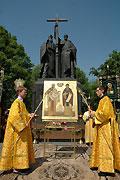 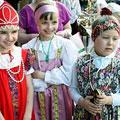 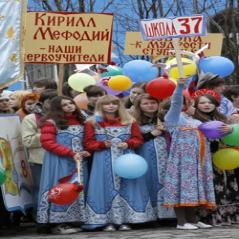 Памятники Кириллу и Мефодию.
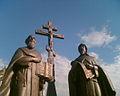 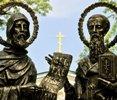 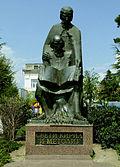 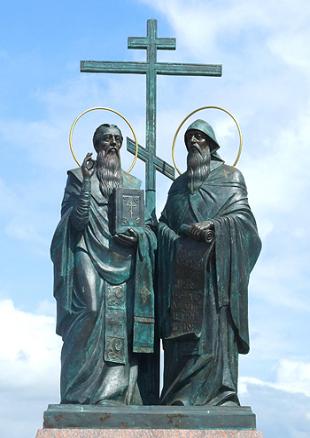 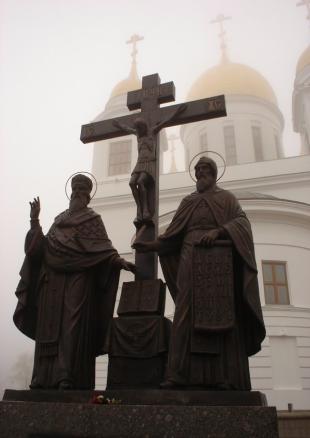 В Севастополе
В Охриде
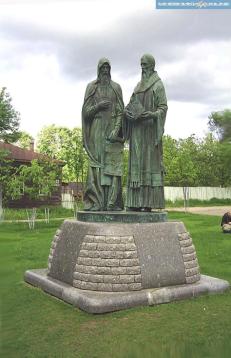 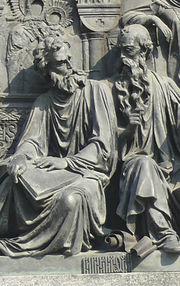 В Коломне
В Самаре
Эпилог: «А что же дальше?..»
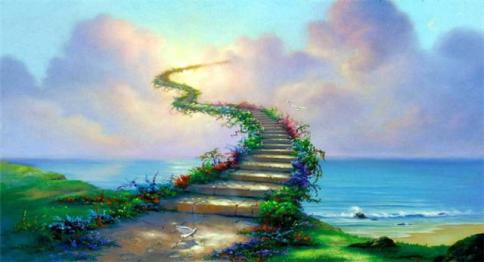 Не секрет, что язык – живое явление. Произношение постоянно меняется, и внешнему облику древних букв никогда не поспеть за новым выговором устного языка. Кто знает, какие изменения ждут наш алфавит в будущем?! Об этом узнают только наши далекие потомки…
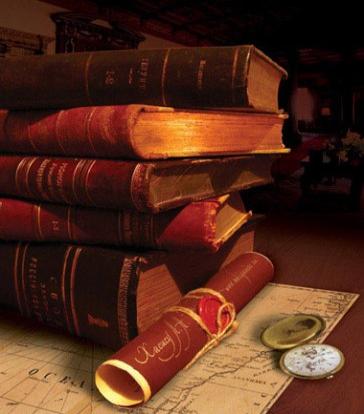 А. Ахматова о русской речи.
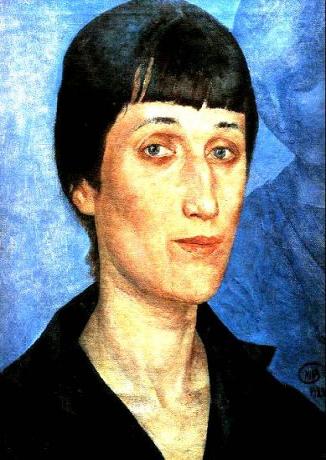 Не страшно под пулями 
                                       мертвыми лечь,
Не горько остаться без крова.
Но мы сохраним тебя русская речь,
Великое русское слово.
Свободным и чистым тебя пронесем.
И внукам дадим, и от плена спасем
                                                       навеки.
А.А. Ахматова
Викторина:
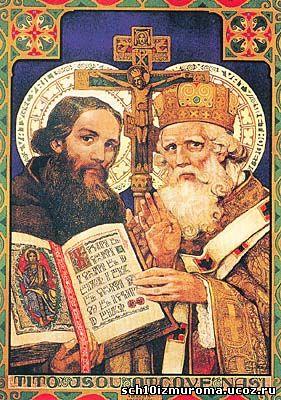 С какими именами связано возникновение славянского азбуки?
Когда и где солунские братья огласили изобретение славянского алфавита?
Какая азбука древнее – кириллица или глаголица?
До какого века употреблялся славянский язык?
Кто придумал букву Ё?
Когда и кем был утвержден современный нам алфавит?
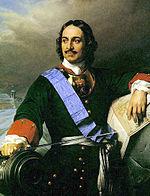 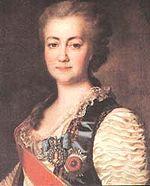 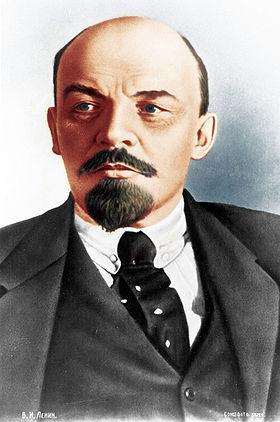